ОСОБЕННОСТИ ПРИМЕНЕНИЯ КОМПЕТЕНТНОСТНО-ДЕЯТЕЛЬНОСТНОГО ПОДХОДА В ОБУЧЕНИИ ПО СПЕЦИАЛЬНОСТИ ПРАВО И ОРГАНИЗАЦИЯ СОЦИАЛЬНОГО ОБЕСПЕЧЕНИЯ
Сарпова Ольга Александровна,
преподаватель права ЧПОУ ТОСПО «ТюмКЭУП»
Основная цель профессионального образования
Цель работы – выявить особенности реализации компетентностно-деятельностного подхода
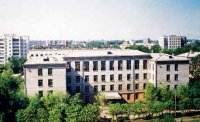 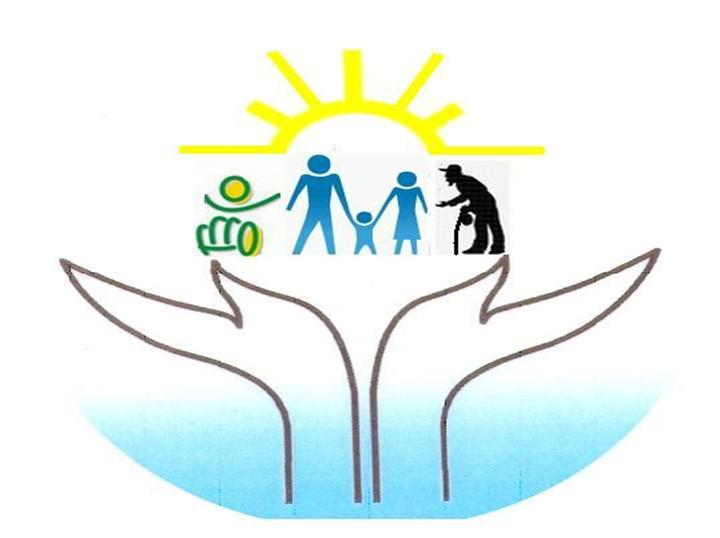 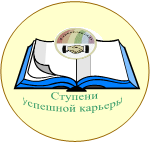 Задачи
Необходимость внедрения компетентностно-деятельностного подхода
Доступность нормативной базы
Усложнение нормативно-правовой базы, ее постоянное изменение
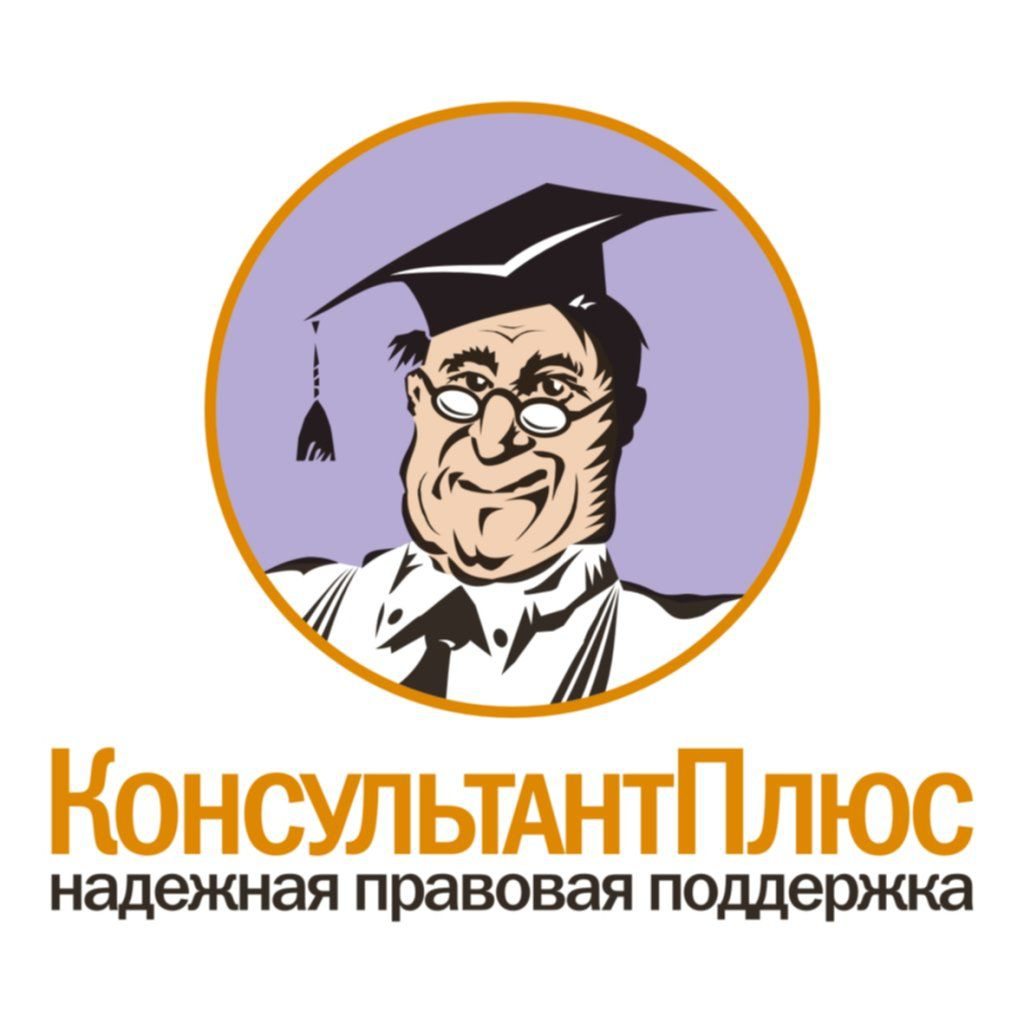 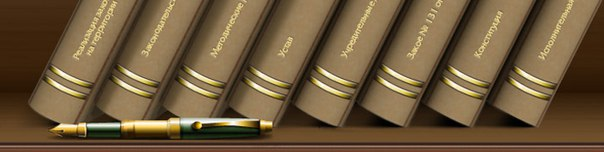 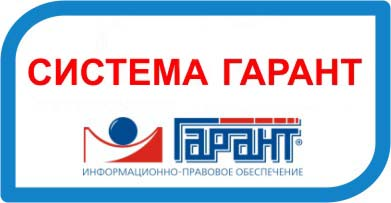 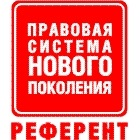 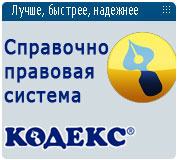 Взаимодействие с кадровыми партнерами начинается…
Компетентностно-деятельностный подход реализуется…
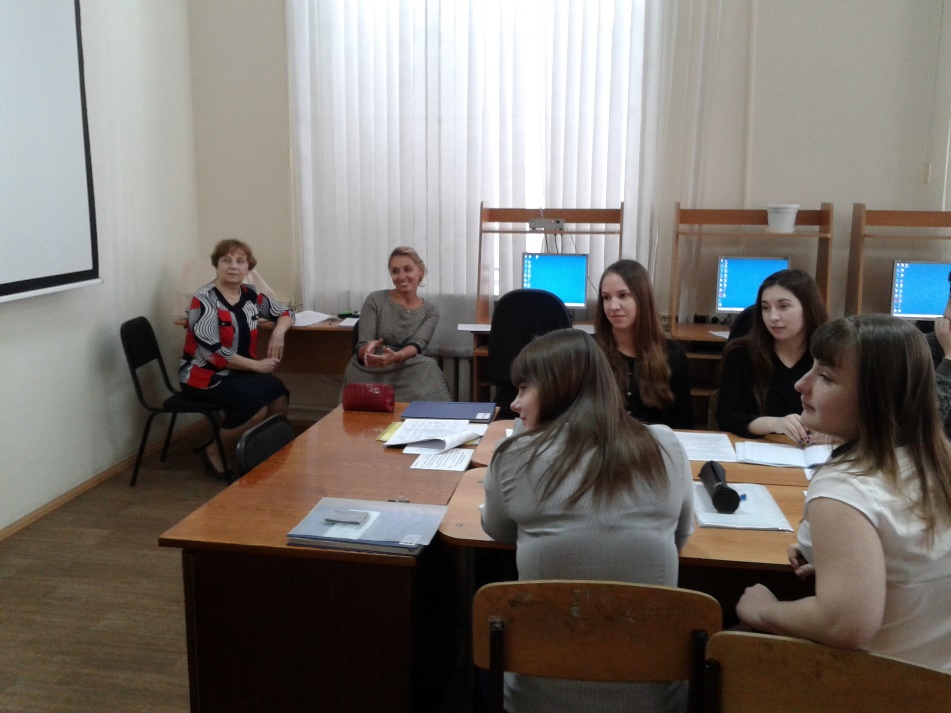 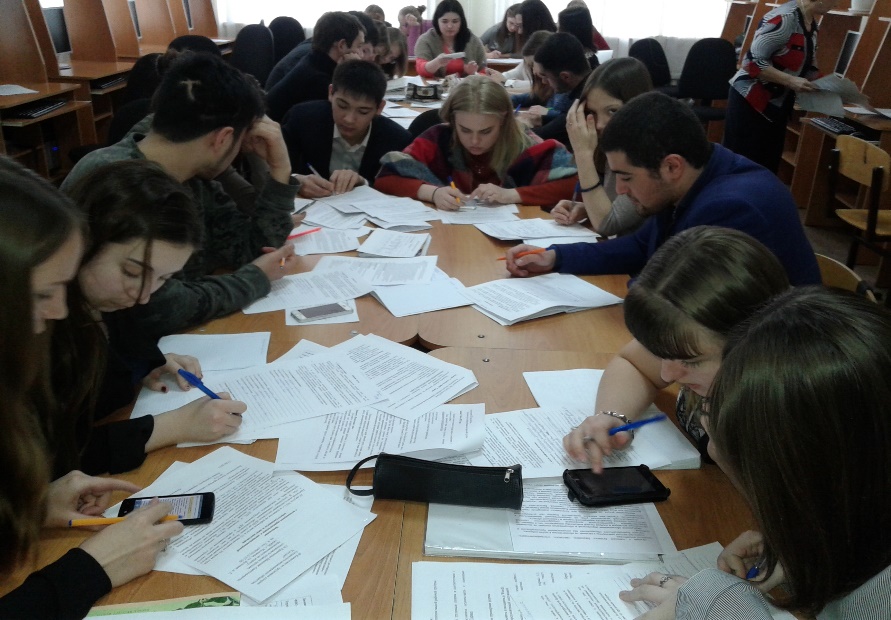 Развитие навыков осуществлять поиск, анализ и использование нормативно-правовых актов
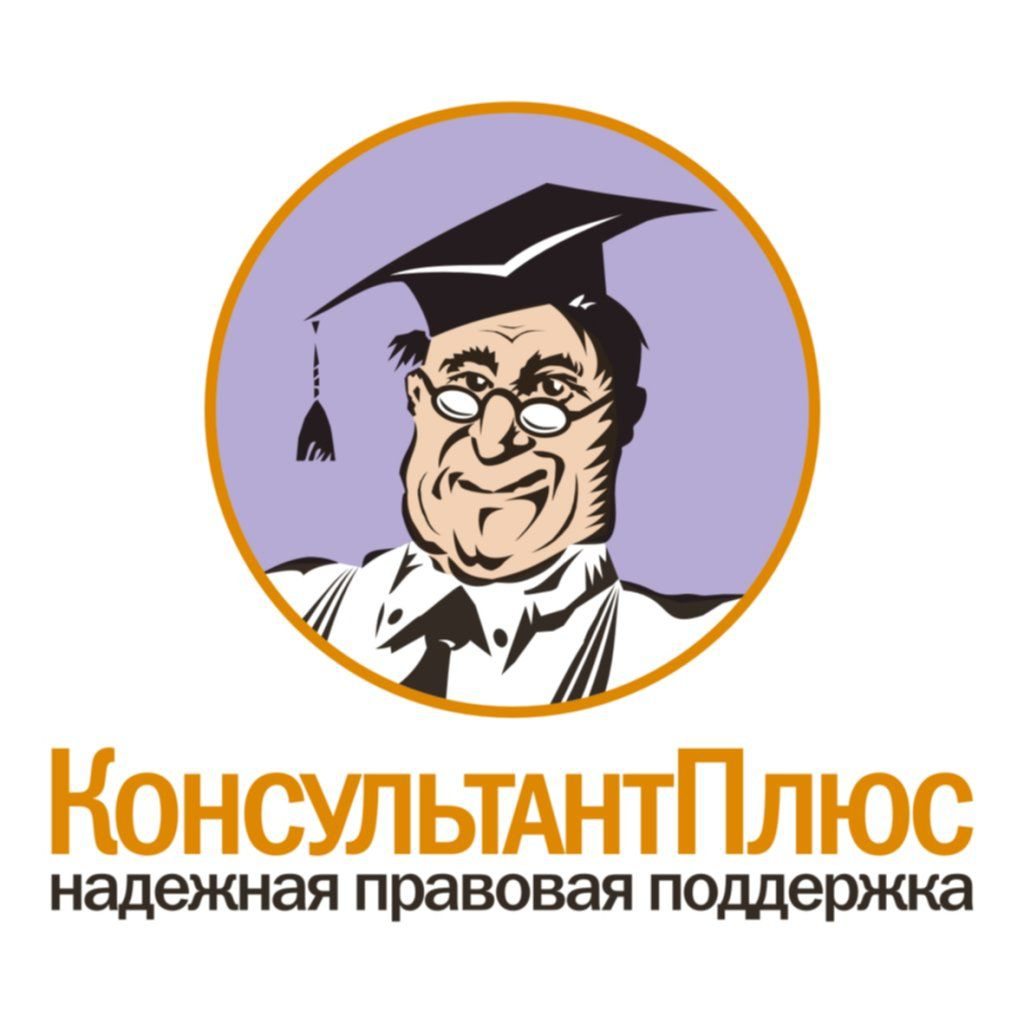 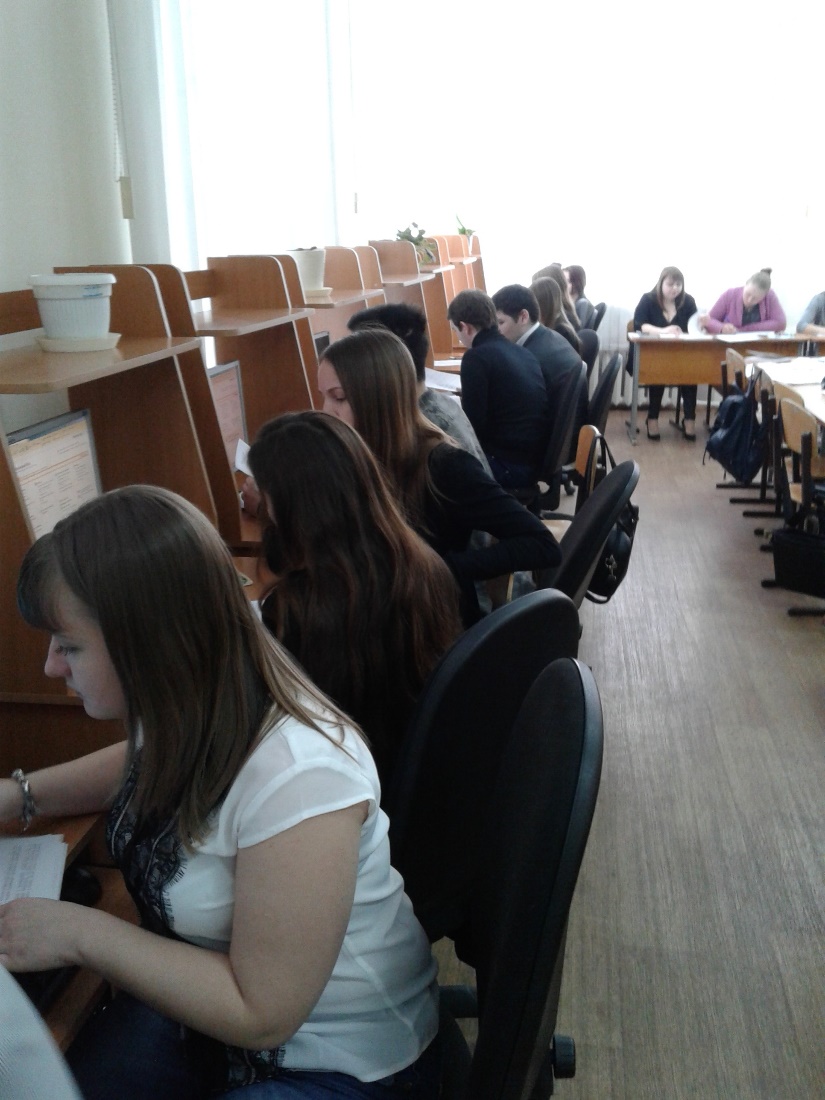 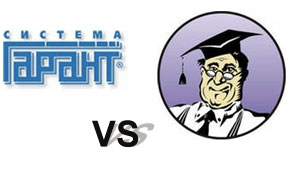 Положительный результат дают бинарные, интегрированные занятия, системно проводимые в течение учебного года
Трудовое право, 
Документационное обеспечение управления, 
Психология социально-правовой деятельности
Документационное обеспечение управления,  
Гражданское право, 
Основы экологического права, 
Конституционное право, 
Право социального обеспечения
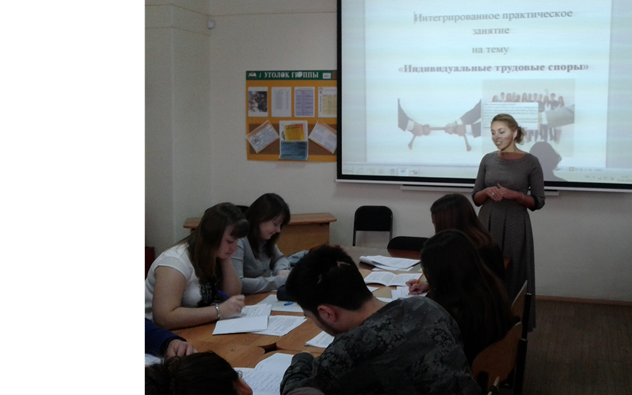 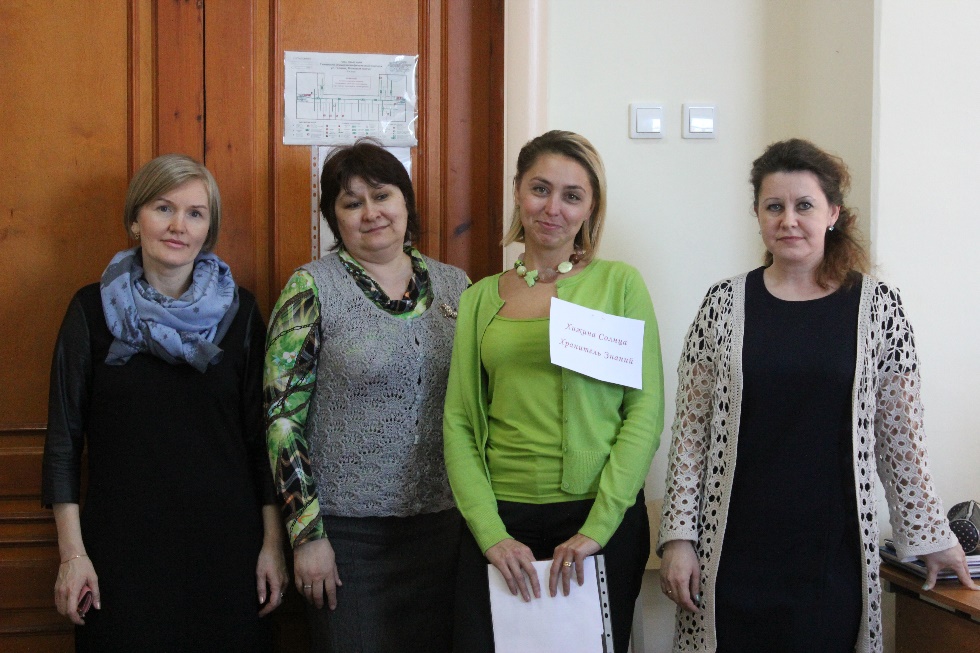 Кадровые партнеры в различных областях деятельности
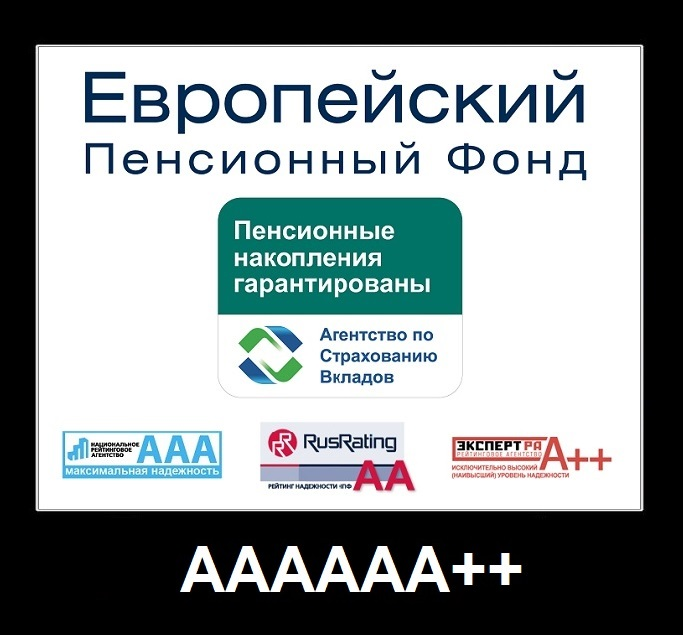 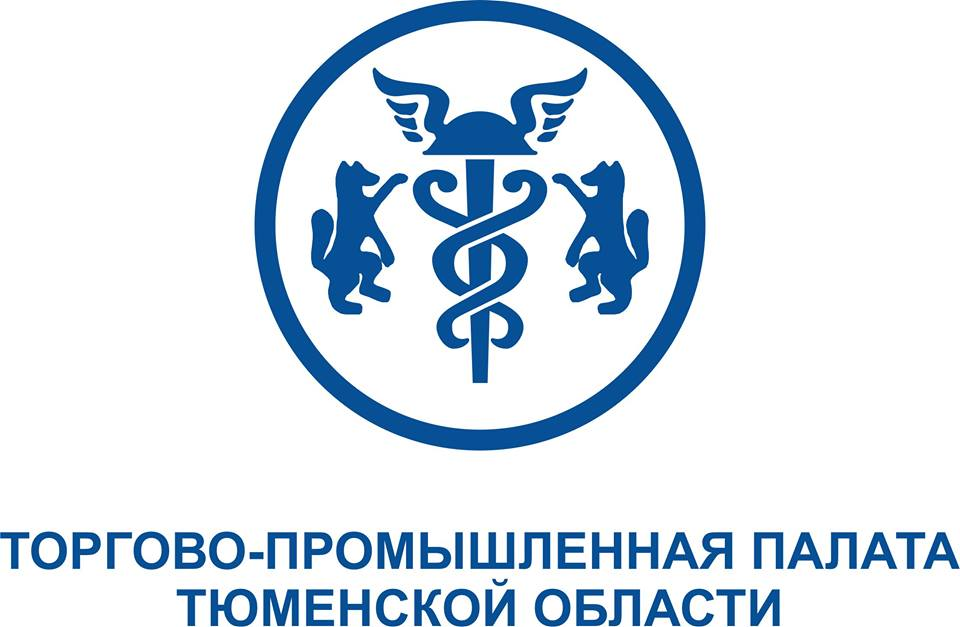 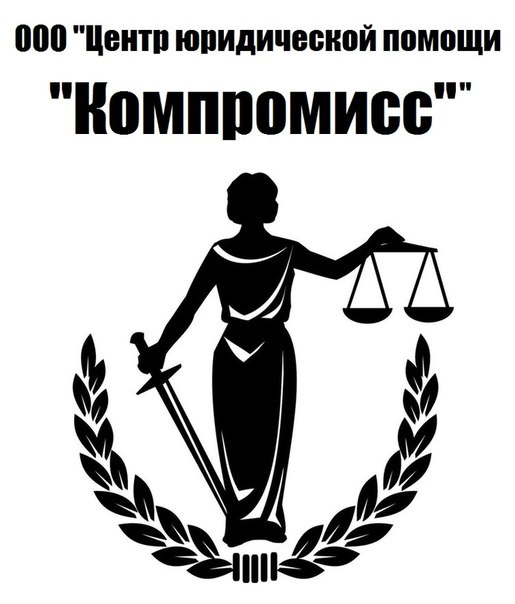 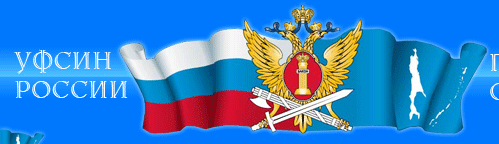 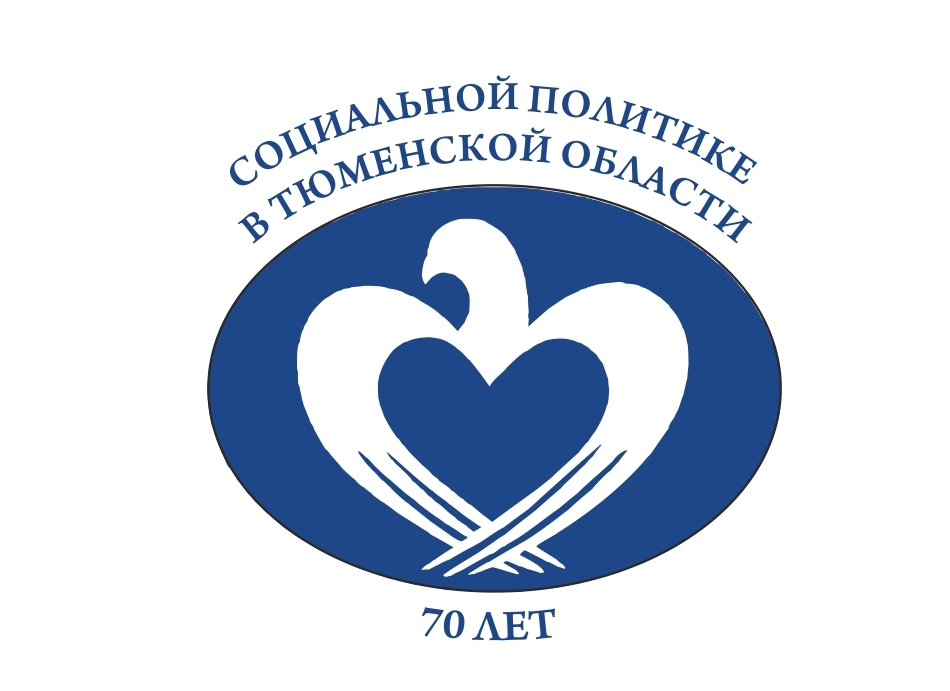 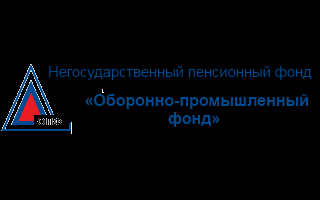 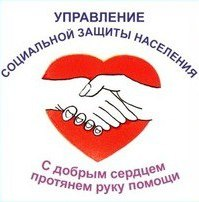 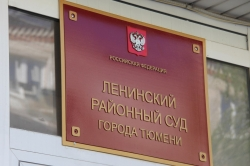 Расширение географии партнерства
Мониторинг трудоустройства выпускников колледжа 2015 года
Структура занятости населения по отраслям
Спасибо за внимание!